Škola 3. věkuškolní rok 2018 / 2019
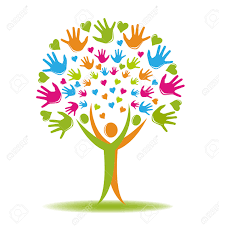 Domov  seniorů Jindřichův Hradec
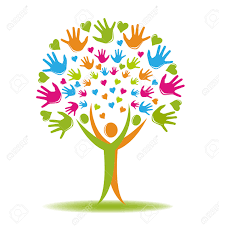 Školní rok 2018 / 2019Studijní obory:
Významné události Jindřichova Hradce -  důležité události minulosti, současnosti i budoucnosti
Historie Jindřichova Hradce a okolí, historická místa, pověsti a legendy, skutečné události... 
Cestování a známá místa v jihočeském kraji 
Cestování po světě
Významné osobnosti jihočeského kraje Řemesla  jihočeského kraje – zajímavosti různých řemesel v minulosti i v současnosti 
Příroda a životní prostředí
Mykologie, poznávání jedlých i nejedlých hub
Bezpečnost – kriminalita týkající se seniorů, prevence  
Zdraví – nejčastější choroby a jejich prevence 
Rehabilitace – nácvik jednoduchých cviků
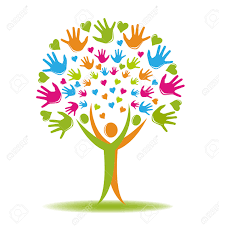 Organizace studia
SEMINÁŘE
jakéhokoliv semináře se může zúčastnit kdokoliv, i nepřihlášený zájemce
probíhají od září do června, jedenkrát za měsíc
délka 1 semináře je 60 minut
z každého vyhlášeného oboru proběhne během roku 1 seminář (celkem minimálně 10 seminářů) 
datum konání semináře bude vyhlášeno předem na nástěnce na speciální pozvánce k danému tématu

PŘEDNÁŠEJÍCÍ
Přednášet budou jak pozvaní odborníci, tak někteří zaměstnanci Domova seniorů Jindřichův Hradec.
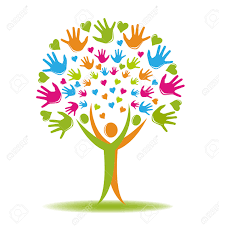 Podmínky úspěšného absolvování ročníku
Každý si může sám zvolit intenzitu studia. Je zcela na Vás, zda se rozhodnete pro splnění povinné docházky a získáte tak certifikát nebo se zúčastníte jen některých vybraných seminářů.
Do Vašeho studijního průkazu Vám bude během roku zaznamenána účast na každém semináři stvrzená podpisem přednášejícího.
Certifikát o absolvování: Získání certifikátu o úspěšném absolvování studia je podmíněno 60% účastí – tedy minimálně 6 potvrzených účastí za školní rok.
Zkoušky: Žádné testy ani písemné práce se nepíší.
SLAVNOSTNÍ UKONČENÍ ŠKOLNÍHO ROKU 
se bude konat na závěr školního roku studia a úspěšným studentům bude předán Certifikát o absolvování ročníku starostou města Jindřichův Hradec, 
patronem projektu Ing. Stanislavem Mrvkou